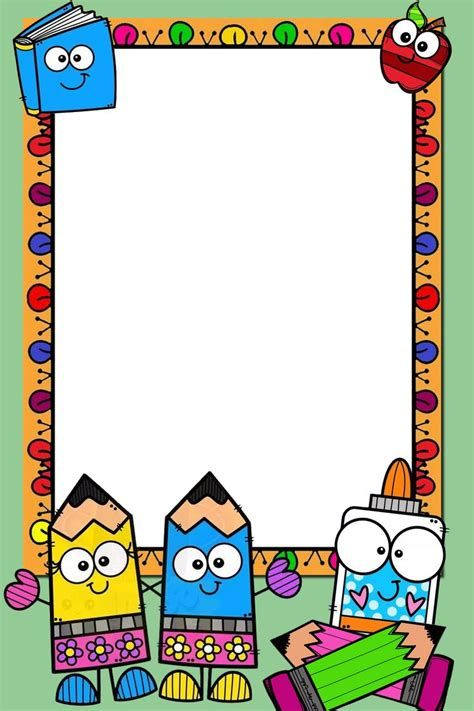 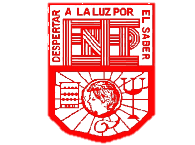 Escuela Normal de Educación PreescolarLic. en Educación Preescolar.
Materia: Planeación y Evaluación de la Enseñanza y el Aprendizaje.    
Maestra: Eva Fabiola Ruiz Pradis 
Alumna: Alondra Esmeralda Cortes Albizo                    Trabajo: Revisión de Planeaciones.
Competencias de la unidad: Elabora diagnósticos de los intereses, motivaciones y necesidades formativas de los alumnos para organizar las actividades de aprendizaje, así como las adecuaciones curriculares y didácticas pertinentes. Selecciona estrategias que favorecen el desarrollo intelectual, físico, social y emocional de los alumnos para procurar el logro de los aprendizajes. Evalúa el aprendizaje de sus alumnos mediante la aplicación de distintas teorías, métodos e instrumentos considerando las áreas, campos y ámbitos de conocimiento, así como los saberes correspondientes al grado y nivel educativo.
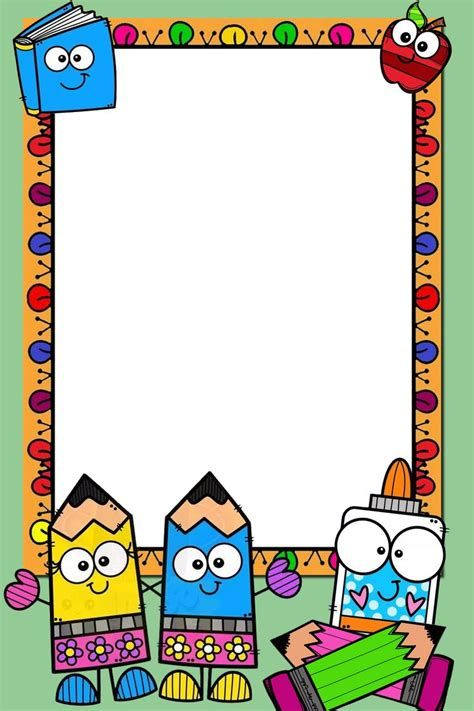 Cuestionario de Planeaciones
¿Qué elementos comunes encuentro en las planeaciones revisadas? 
Propósitos de Jornada de Práctica, y de la Situación Didáctica, horario de las actividades, la secuencia didáctica donde encantaramos las actividades y organización de consignas (Inicio, Desarrollo, Cierre), adecuaciones curriculares, observaciones, y la evaluación.
¿Qué elementos se requiere para elaborar el plan de clase?
Objetivos de la clase, objetivo general y específicos, los contenidos que se abordaran en la clase, estrategias didácticas, actividades, recursos, la evaluación, estimación del tiempo para completar actividades.
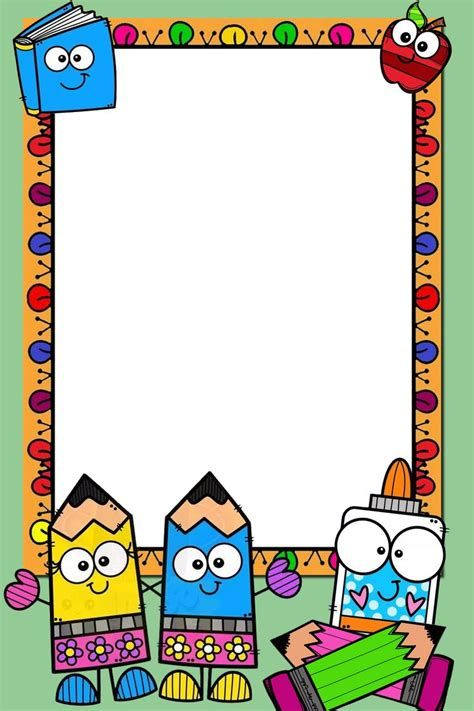 ¿Cuáles fueron las incidencias mas comunes? 
En lo personal unos de los erres que e cometido al realizar la planeación es no tener claro el aprendizaje, al igual que realizar las actividades con la creencia de que sean “atractivas a los niños”, si pensar en sus necesidades.
¿Técnicas e instrumentos de evaluación utilizadas?
Con base a los aprendizajes esperados, participación de alumnos, la curiosidad que muestran los alumnos, para esto se utiliza una lista de chequeo o lista de cotejo. 
¿Con cuales campos se relacionan? Exploración y comprensión del mundo natural y social, lenguaje y comunicación, educación socioemocional, Pensamiento matemático.